１ｈａって　　　　　　　　何㎡？
１haは、たてよこ何mの正方形の面積の広さだったかいつもわからなくなるんだよね。広さの神様どうか教えてください。
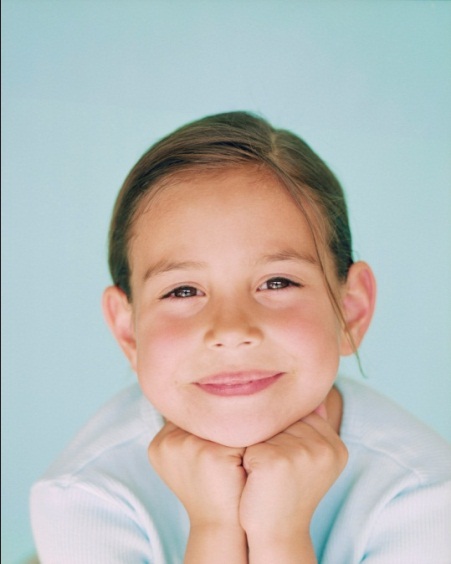 １ha
？m
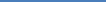 ？m
たてとよこに　　
１haを　　　　　　　
かきましょう。
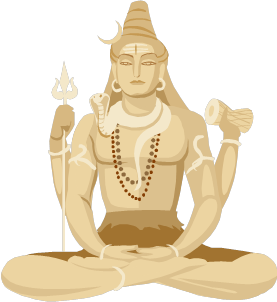 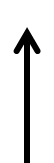 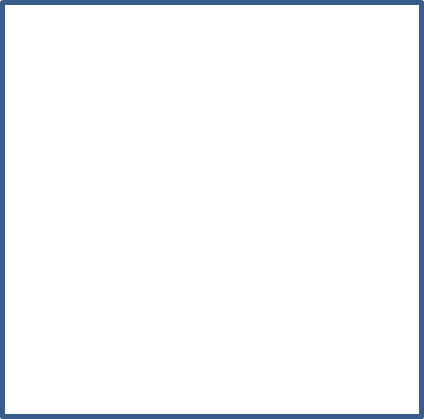 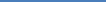 １ha
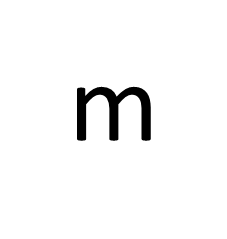 １ha
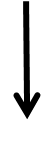 １ha
m
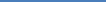 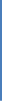 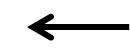 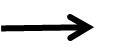 1
n
Ｉ
aｍ
おまじないをいうのだよ
ｍ
⌒
1
ヘクタールよヘクタールよヘクタールさん　　　　　
まあるくなあれ
n
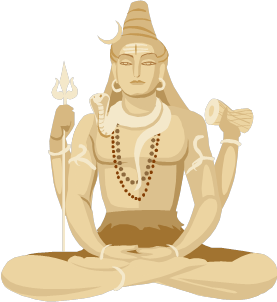 ｍ
1
n
まあるくなあれ
ｍ
100
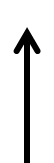 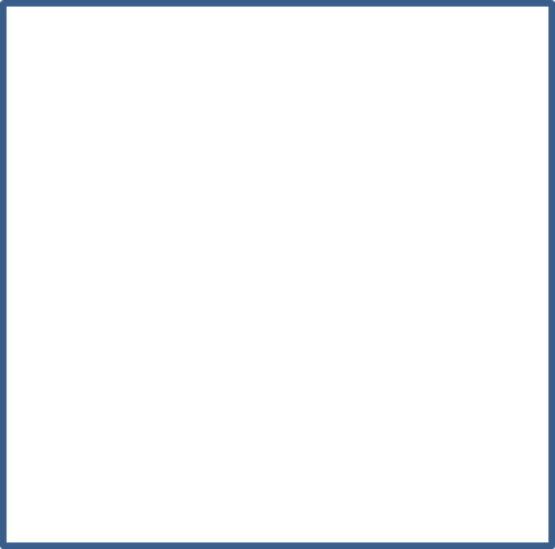 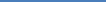 00
１ha
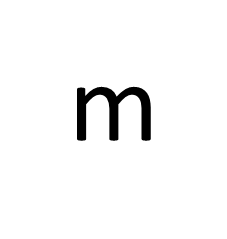 1
ha
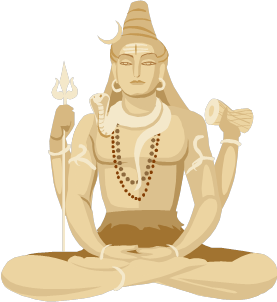 (100×100)㎡
00
=10000㎡
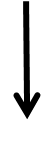 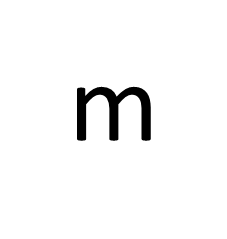 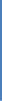 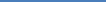 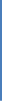 1
ha
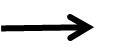 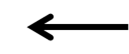 １haは一辺が100ｍの正方形の面積と同じ広さですね